2
0
1
9
微立体风工作汇报PPT模版
汇报人：XXX
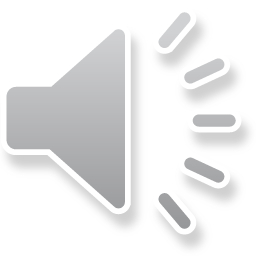 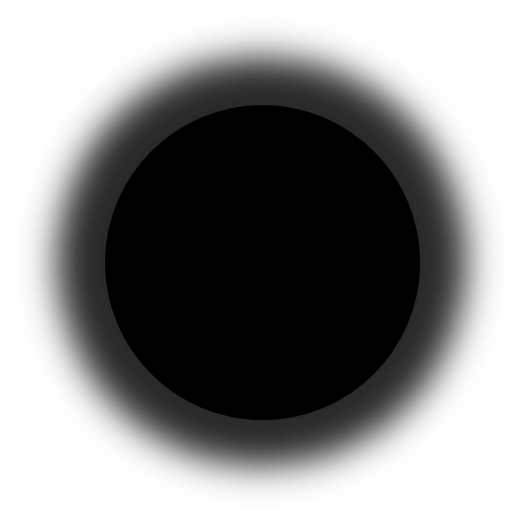 目录
CONTENTS
1
2
年度工作概述
工作完成情况
JOB OVERVIEW
WORK COMPLETED
3
4
成功项目展示
明年工作计划
EXCELLENT CASES
WORKING PLAN
年度工作概述
01
JOB OVERVIEW
年度工作概述
JOB OVERVIEW
添加副标题
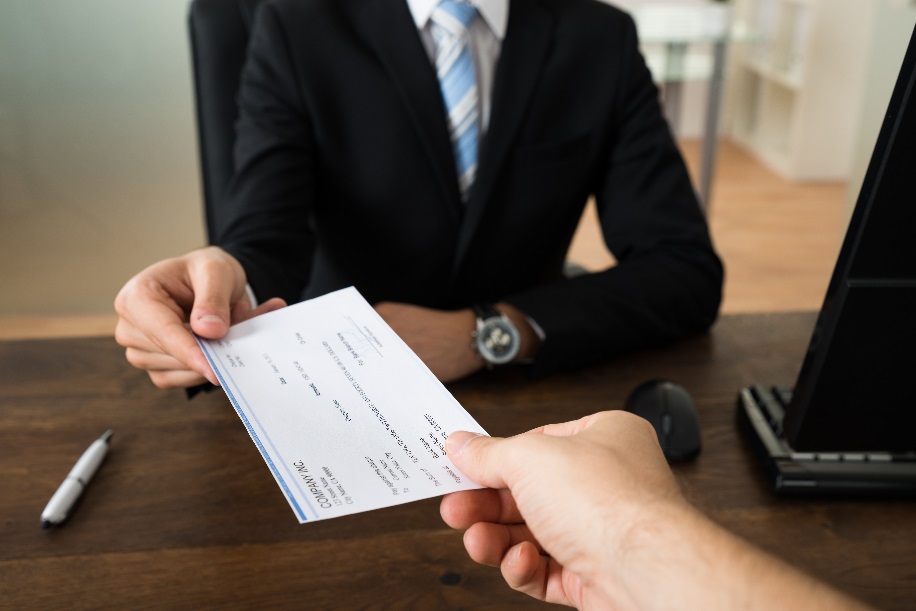 01
请在此处添加说明文字，请在此处添加说明文字，请在此处添加说明文字，请在此处添加说明文字，请在此处添加说明文字，请在此处添加说明文字，请在此处添加说明文字，请在此处添加说明文字， ……
年度工作概述
JOB OVERVIEW
请在此处添加说明文字，请在此处添加说明文字，请在此处添加说明文字，请在此处添加说明文字，请在此处添加说明文字，请在此处添加说明文字……
01
请在此处添加说明文字，请在此处添加说明文字，请在此处添加说明文字，请在此处添加说明文字，请在此处添加说明文字，请在此处添加说明文字……
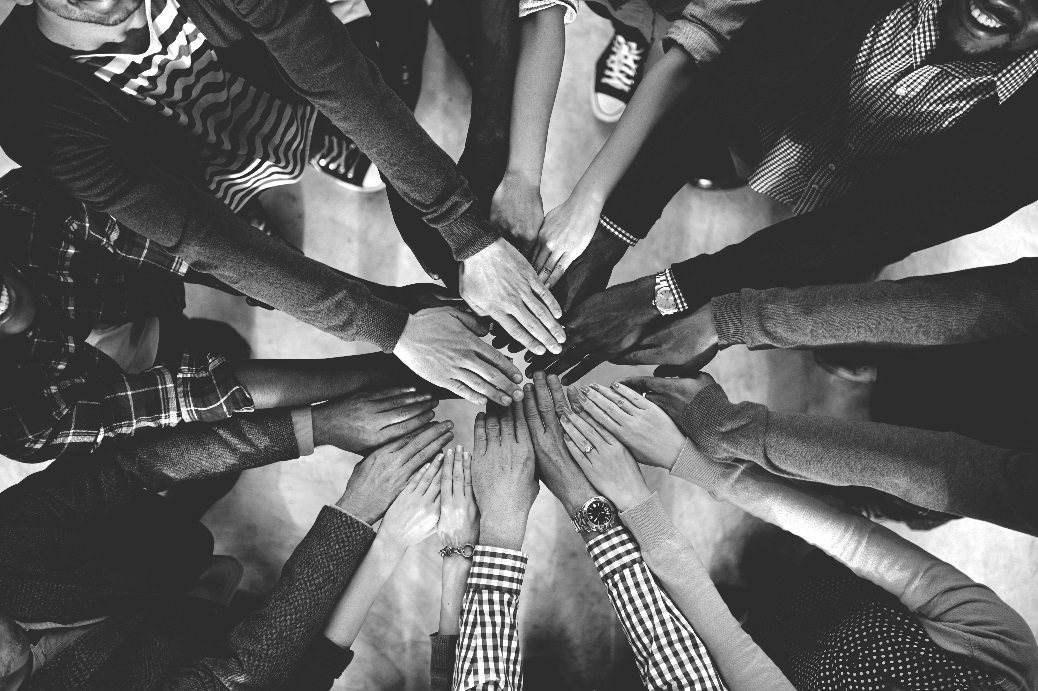 请在此处添加说明文字，请在此处添加说明文字，请在此处添加说明文字……
年度工作概述
JOB OVERVIEW
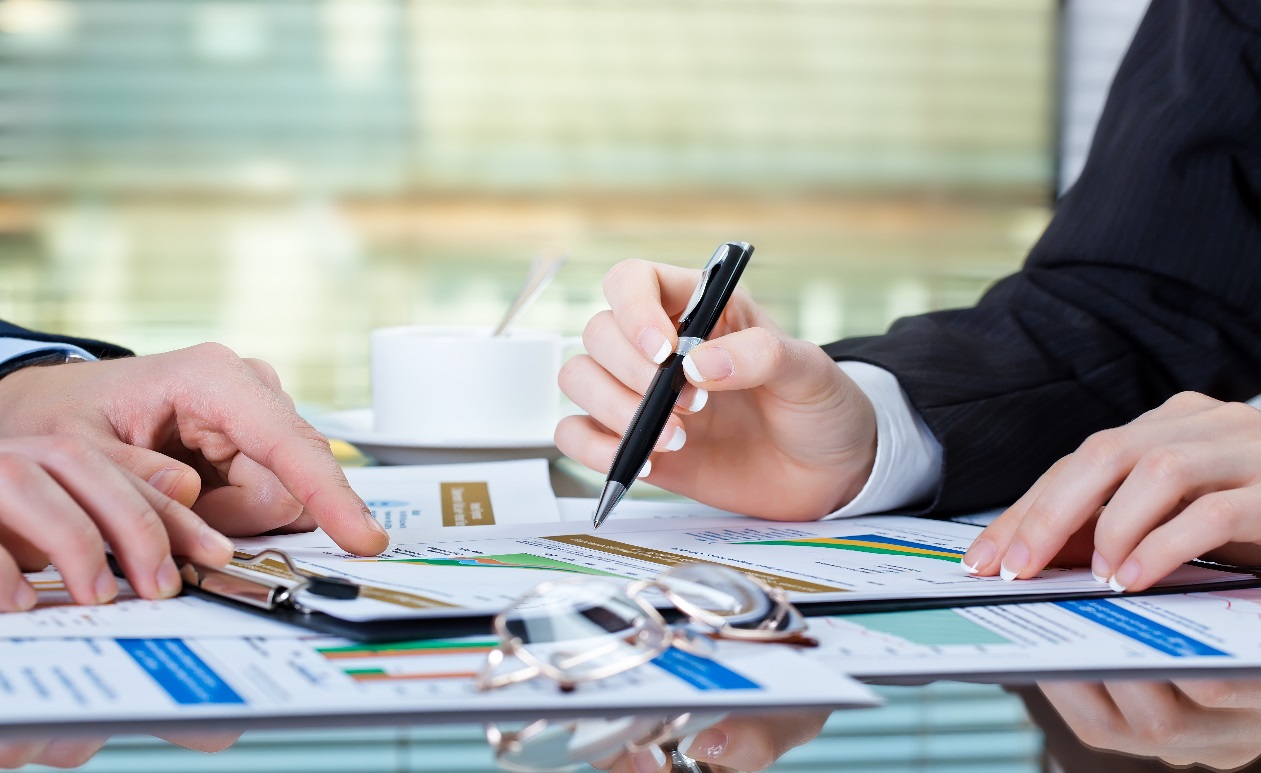 添加副标题
请在此处添加说明文字，请在此处添加说明文字，请在此处添加说明文字，请在此处添加说明文字，请在此处添加说明文字，请在此处添加说明文字……
01
请在此处添加说明文字，请在此处添加说明文字，请在此处添加说明文字……
添加说明文字
年度工作概述
JOB OVERVIEW
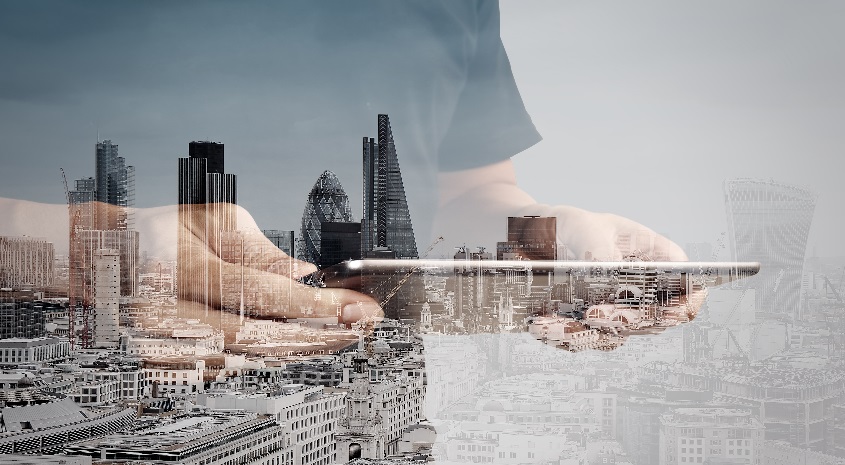 请在此处添加说明文字，请在此处添加说明文字，请在此处添加说明文字……
01
添加副标题
添加副标题
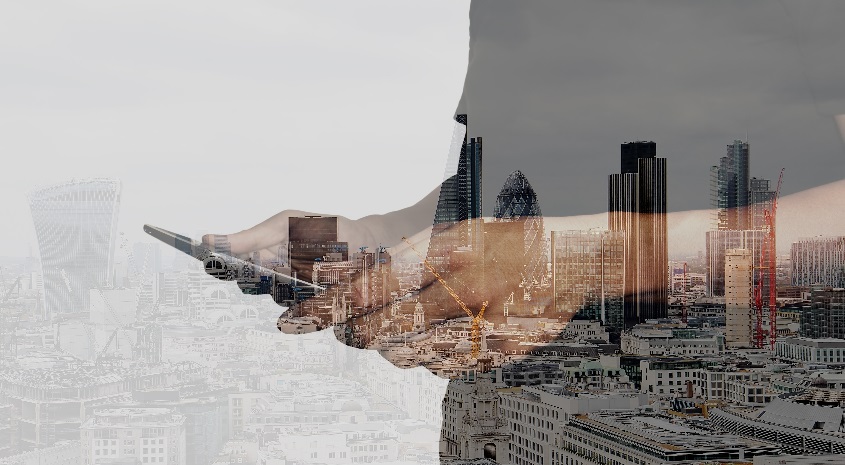 请在此处添加说明文字，请在此处添加说明文字，请在此处添加说明文字……
年度工作概述
JOB OVERVIEW
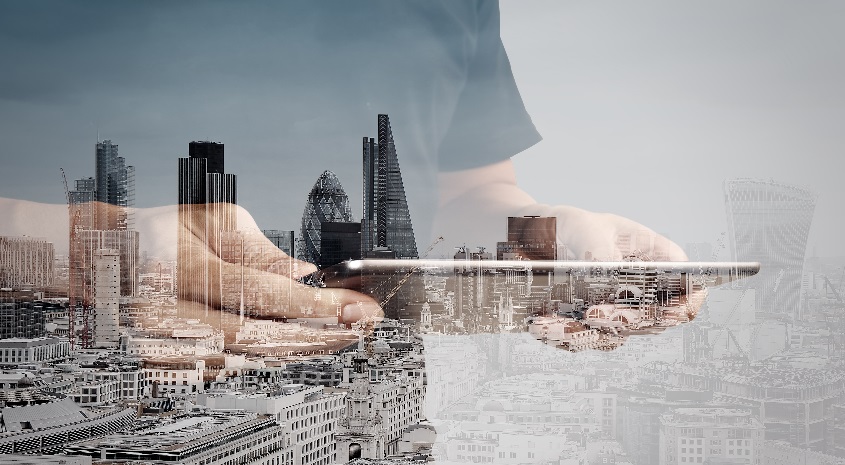 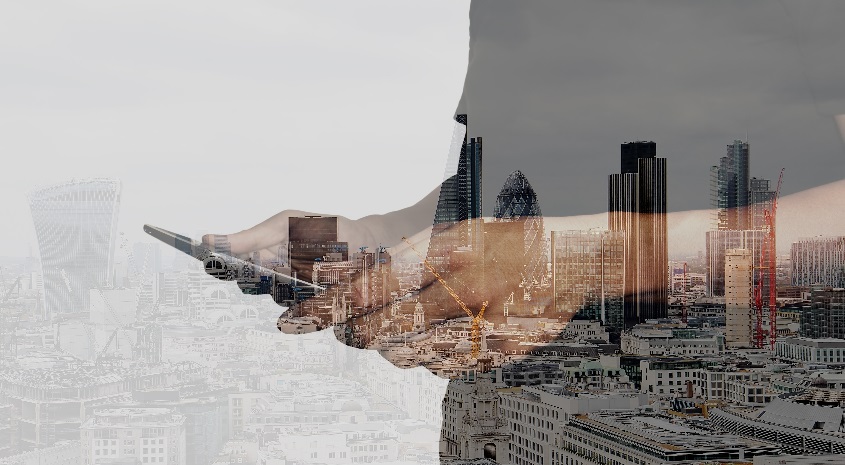 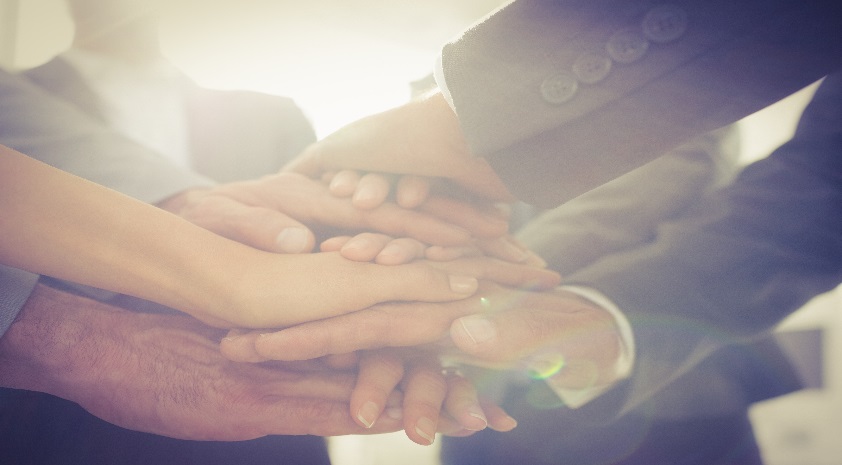 01
添加副标题
添加副标题
添加副标题
请在此处添加说明文字，请在此处添加说明文字，请在此处添加说明文字……
请在此处添加说明文字，请在此处添加说明文字，请在此处添加说明文字……
请在此处添加说明文字，请在此处添加说明文字，请在此处添加说明文字……
工作完成情况
02
WORK COMPLETED
工作完成情况
WORK COMPLETED
添加副标题
请在此处添加说明文字，请在此处添加说明文字，请在此处添加说明文字，请在此处添加说明文字……
添加标题
添加标题
添加标题
02
添加副标题
添加副标题
请在此处添加说明文字，请在此处添加说明文字，请在此处添加说明文字……
请在此处添加说明文字，请在此处添加说明文字，请在此处添加说明文字……
工作完成情况
WORK COMPLETED
添加标题
添加标题
添加标题
添加标题
添加标题
添加标题
02
请在此处添加说明文字，请在此处添加说明文字，请在此处添加说明文字……
请在此处添加说明文字，请在此处添加说明文字，请在此处添加说明文字……
请在此处添加说明文字，请在此处添加说明文字，请在此处添加说明文字……
工作完成情况
WORK COMPLETED
请在此处添加说明文字，请在此处添加说明文字，请在此处添加说明文字……
请在此处添加说明文字，请在此处添加说明文字，请在此处添加说明文字……
添加标题
添加标题
02
添加标题
添加标题
请在此处添加说明文字，请在此处添加说明文字，请在此处添加说明文字……
请在此处添加说明文字，请在此处添加说明文字，请在此处添加说明文字……
工作完成情况
WORK COMPLETED
请在此处添加说明文字，请在此处添加说明文字，请在此处添加说明文字，请在此处添加说明文字，请在此处添加说明文字，请在此处添加说明文字，请在此处添加说明文字……
02
添加标题
添加标题
添加标题
添加标题
添加标题
工作完成情况
WORK COMPLETED
添加副标题
请在此处添加说明文字，请在此处添加说明文字，请在此处添加说明文字……
30%
45%
62%
02
添加副标题
请在此处添加说明文字，请在此处添加说明文字，请在此处添加说明文字……
添加副标题
请在此处添加说明文字，请在此处添加说明文字，请在此处添加说明文字……
工作完成情况
WORK COMPLETED
30%
45%
52%
77%
02
添加副标题
添加副标题
添加副标题
添加副标题
请在此处添加说明文字，请在此处添加说明文字，请在此处添加说明文字……
请在此处添加说明文字，请在此处添加说明文字，请在此处添加说明文字……
请在此处添加说明文字，请在此处添加说明文字，请在此处添加说明文字……
请在此处添加说明文字，请在此处添加说明文字，请在此处添加说明文字……
成功项目展示
03
EXCELLENT CASES
成功项目展示
EXCELLENT CASES
添加标题
添加标题
2015
2017
2016
请在此处添加说明文字，请在此处添加说明文字，请在此处添加说明文字……
请在此处添加说明文字，请在此处添加说明文字，请在此处添加说明文字……
03
添加标题
请在此处添加说明文字，请在此处添加说明文字，请在此处添加说明文字……
成功项目展示
EXCELLENT CASES
添加标题
添加标题
添加标题
2017
2014
2015
2013
2016
请在此处添加说明文字，请在此处添加说明文字……
请在此处添加说明文字，请在此处添加说明文字……
请在此处添加说明文字，请在此处添加说明文字……
添加标题
添加标题
03
请在此处添加说明文字，请在此处添加说明文字……
请在此处添加说明文字，请在此处添加说明文字……
成功项目展示
EXCELLENT CASES
添加副标题
2016
2017
2015
2014
请在此处添加说明文字，请在此处添加说明文字……
03
添加副标题
请在此处添加说明文字，请在此处添加说明文字……
添加副标题
请在此处添加说明文字，请在此处添加说明文字……
添加副标题
请在此处添加说明文字，请在此处添加说明文字……
成功项目展示
请在此处添加说明文字，请在此处添加说明文字，请在此处添加说明文字……
EXCELLENT CASES
请在此处添加说明文字，请在此处添加说明文字，请在此处添加说明文字……
03
添加标题文字
添加标题文字
添加标题文字
请在此处添加说明文字，请在此处添加说明文字，请在此处添加说明文字……
明年工作计划
04
WORKING PLAN
成功项目展示
EXCELLENT CASES
04
添加副标题
请在此处添加说明文字，请在此处添加说明文字，请在此处添加说明文字，请在此处添加说明文字……
成功项目展示
EXCELLENT CASES
添加副标题
请在此处添加说明文字，请在此处添加说明文字,请在此处添加说明文字，请在此处添加说明文字，请在此处添加说明文字,请在此处添加说明文字……
1
2
3
04
为[]
谢
谢
欣
赏
THANK YOU APPRECIATE